金錢價值觀
第一節
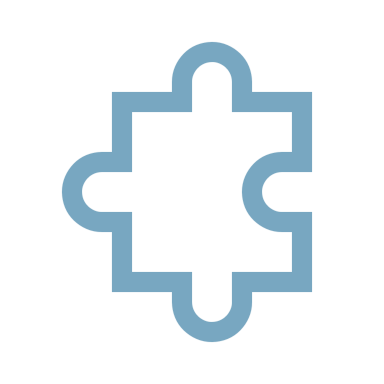 金錢是萬能嗎？
分組討論
分組匯報
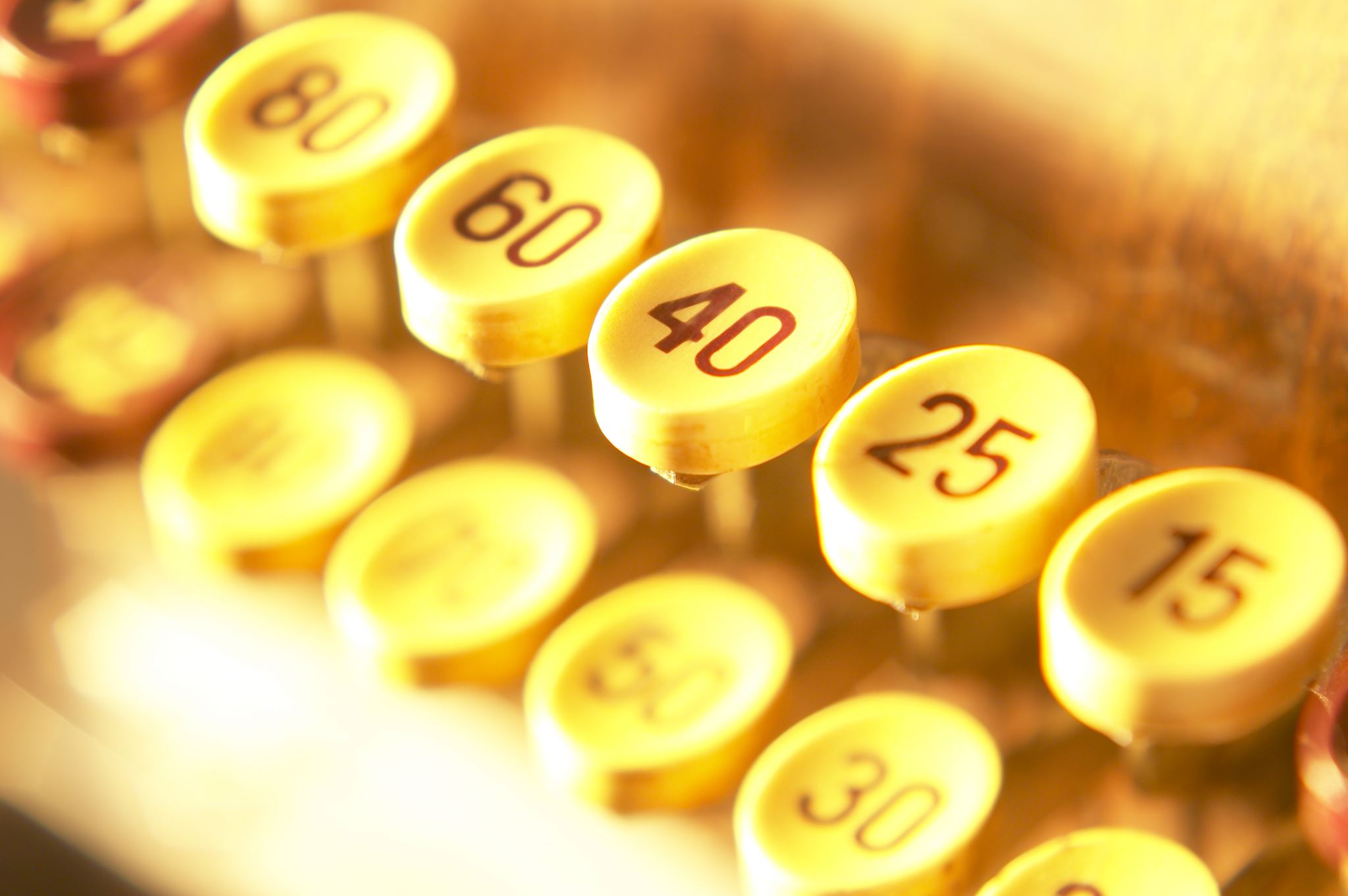 小總結
金錢可以滿足物質上的需要
世界上還有很多值得追求的東西
例如健康、知識等
是金錢無法直接去換取
亦無法用金錢去衡量
大富翁大作戰
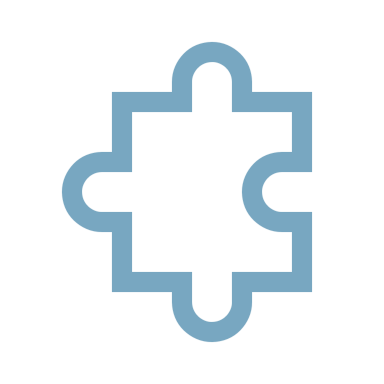 規則
反思一下
總結
生活上處處也要用錢
金錢並不是萬能的
不能用錢買得到
失去了或損失了，就沒辦法換回來
個人的品格、健康、人際關係
建立對金錢的正確觀念
珍惜所擁有的
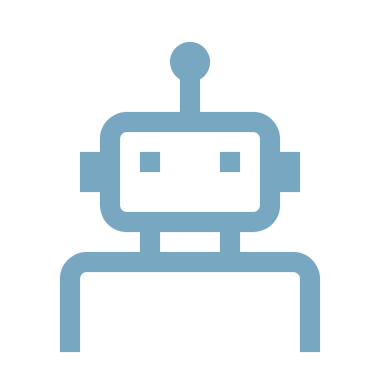